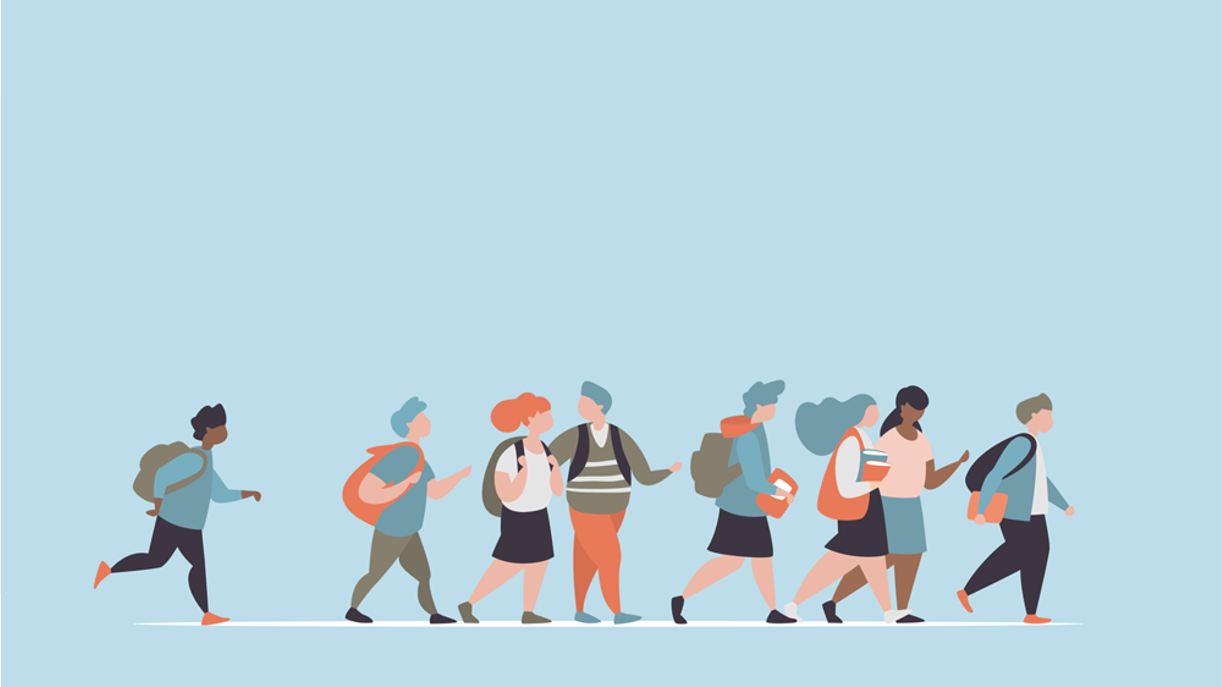 R·九年级全一册
Unit 3  Could you please tell me where   
the restrooms are?
第三课时
Lead in
Do you know their antonyms?
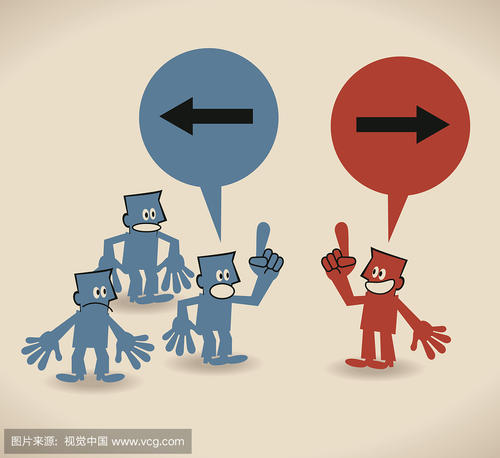 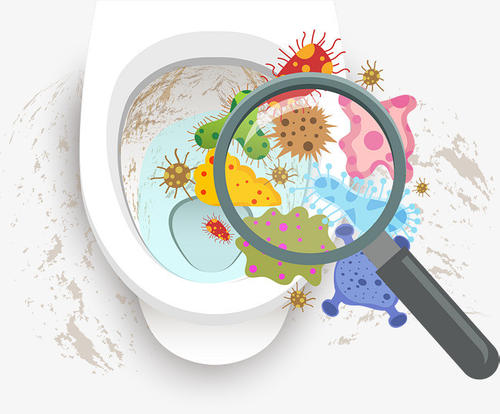 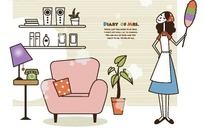 clean
dirty
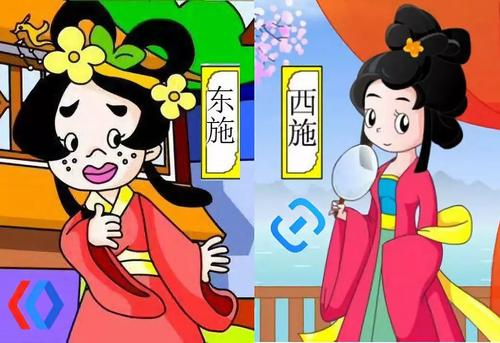 beautiful
ugly
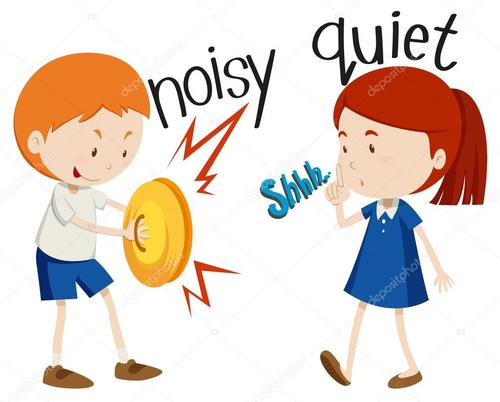 quiet
noisy
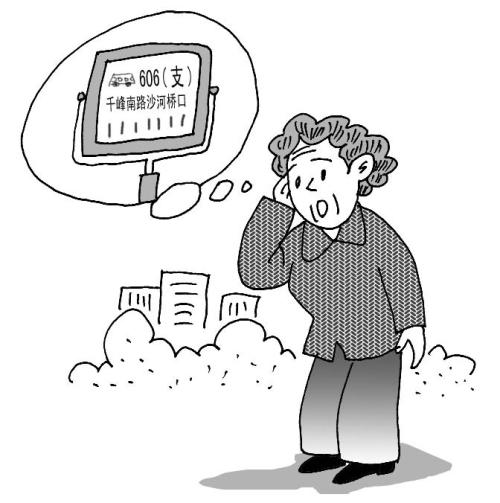 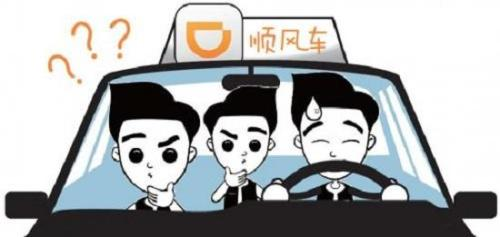 convenient
inconvenient
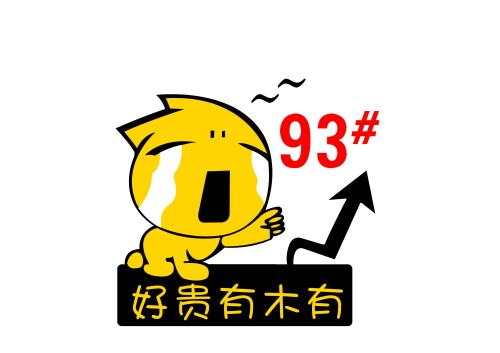 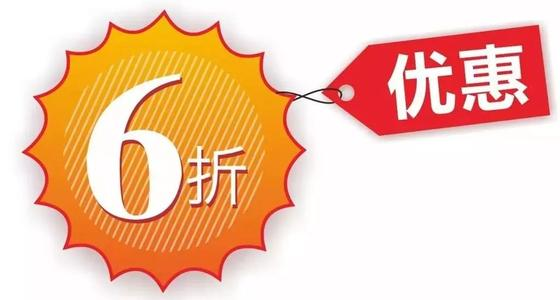 expensive
inexpensive
cheap
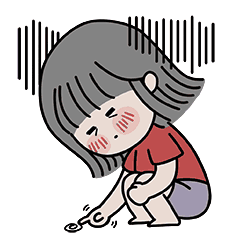 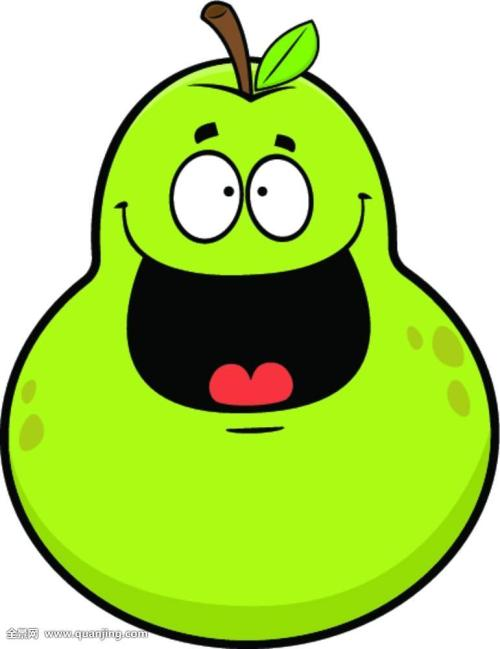 uninteresting
boring
interesting
Try to describe the places.
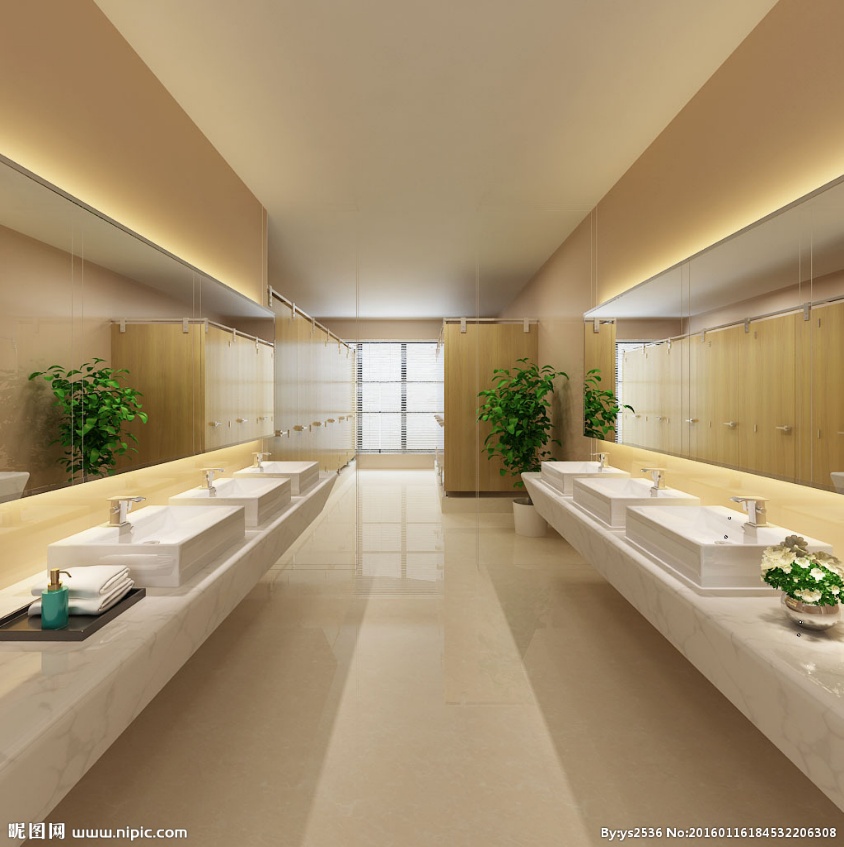 interesting,	    fascinating 
inexpensive,    quiet 
uncrowded,     big 
beautiful,         convenient 
safe,                  clean
clean, uncrowded, convenient
The restroom is _________________________.
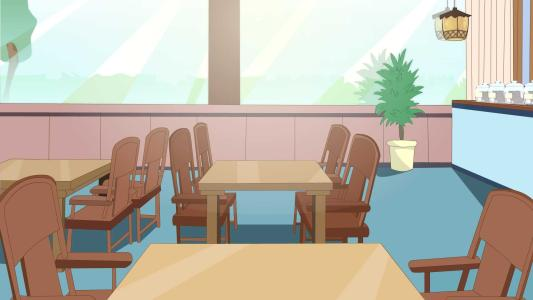 clean, inexpensive, quiet
The restaurant is _______________________.
interesting,	 fascinating, inexpensive,  quiet,    big, 
uncrowded,  beautiful,    convenient,    safe,     clean
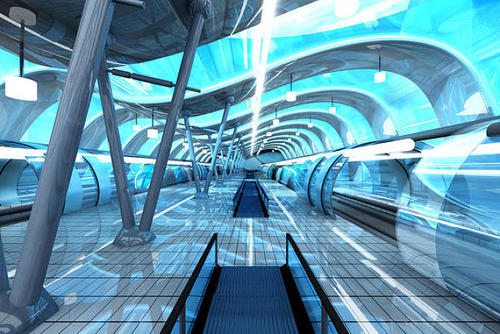 convenient, safe, quiet
The subway is ___________________.
Free talk
_________ is __________.
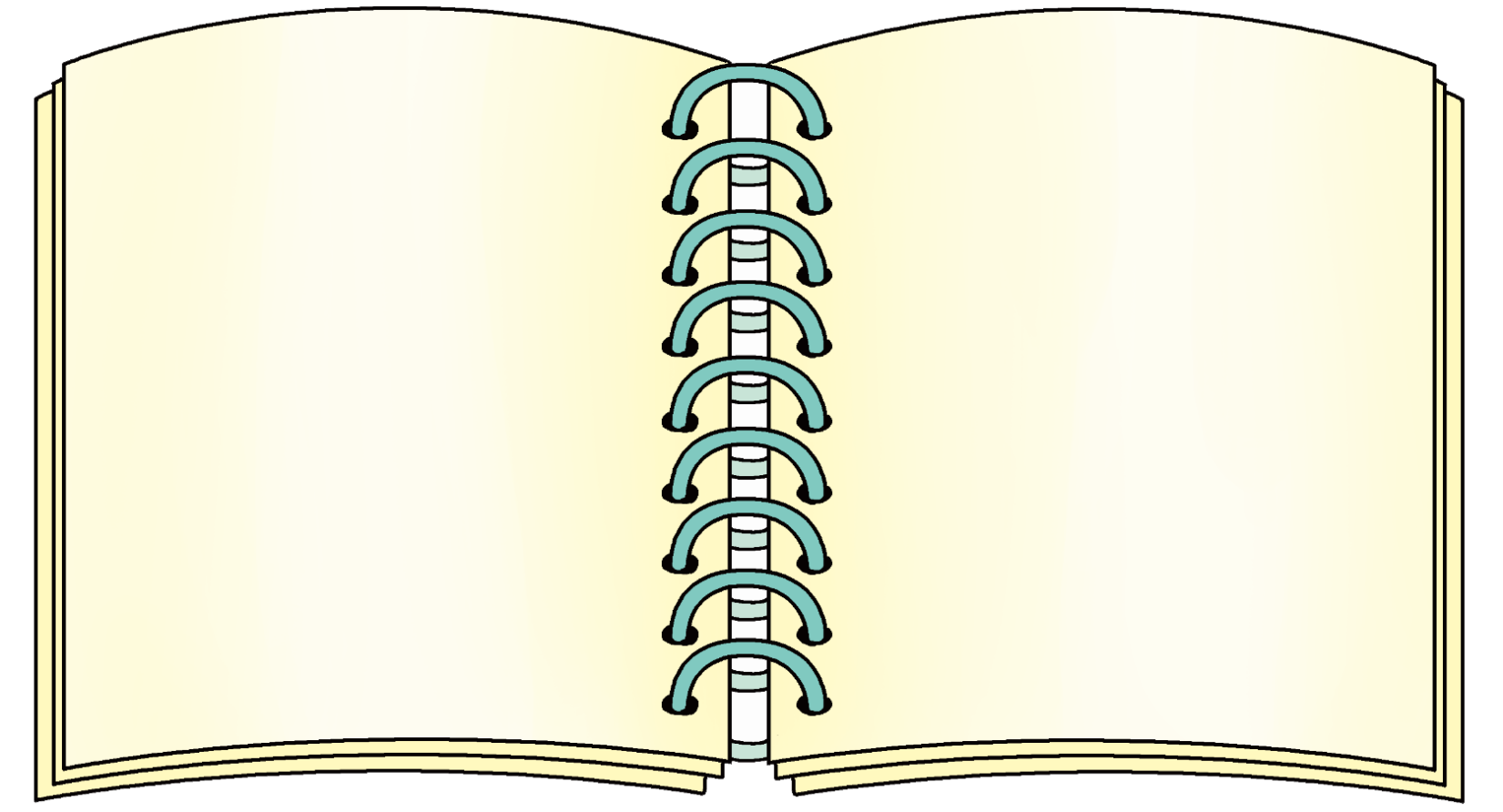 places
adj.
状元成才路
restroom
museum
restaurant
park
subway
...
interesting    
fascinating   
inexpensive        
quiet     
big
…
状元成才路
状元成才路
状元成才路
状元成才路
状元成才路
状元成才路
状元成才路
状元成才路
状元成才路
状元成才路
状元成才路
状元成才路
Can you tell me if there are any public 
restrooms around here?
Yes, there’s one at the corner of Market and Middle Streets.
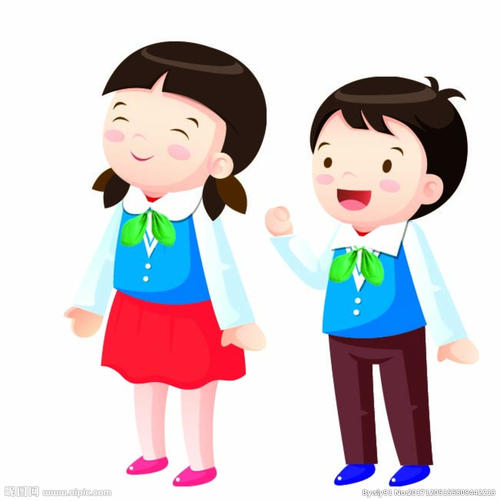 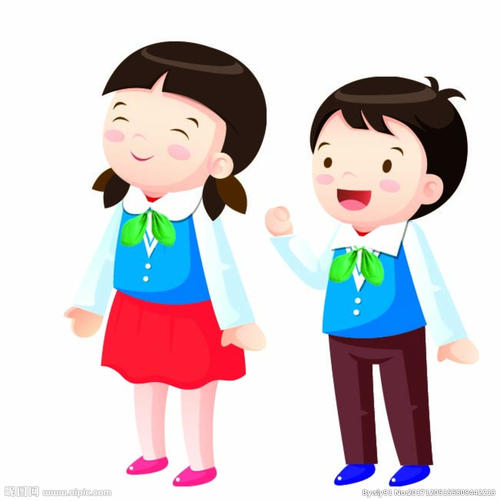 状元成才路
状元成才路
状元成才路
状元成才路
状元成才路
Is it clean?
状元成才路
状元成才路
状元成才路
状元成才路
状元成才路
状元成才路
状元成才路
状元成才路
Oh, no. It is  very dirty.
Let's write
If you have got a letter from Peking University. They invited you to have a short study vacation. 
In your letter, you should:
introduce yourself
say when you are coming
politely ask for information
thank the person for helping you
状元成才路
状元成才路
状元成才路
状元成才路
Could you please let me know what course I will study?
Can you tell me when I start the course?
Could you tell me where and what I can eat?
May I know where I will stay?
状元成才路
状元成才路
状元成才路
状元成才路
Could you please tell me what activities I can do during the study vacation?
状元成才路
状元成才路
状元成才路
状元成才路
状元成才路
状元成才路
状元成才路
状元成才路
Could you tell me how to get to the school?
状元成才路
状元成才路
状元成才路
状元成才路
状元成才路
Could you please tell me if there are any supermarkets around the school?
Practice
1. —Can you tell me ______ you bought the gift for? 
    —Sure. It’s for my best friend, Lucy. 
    A. where        B. when         C. how           D. whom
2. It sounds more ______ to say, “Could you please tell me how to get to the station?”
    A. direct         B. polite        C. politely      D. impolite
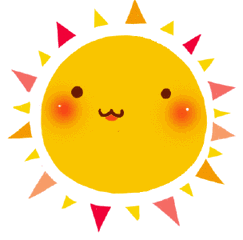 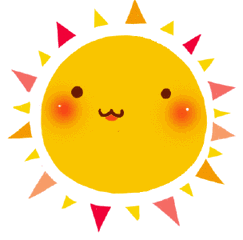 Summary
1. Try to describe the places.
interesting	fascinating	inexpensive	quiet 
uncrowded	big	  beautiful   convenient
safe	  clean
2. How to write a more polite letter.
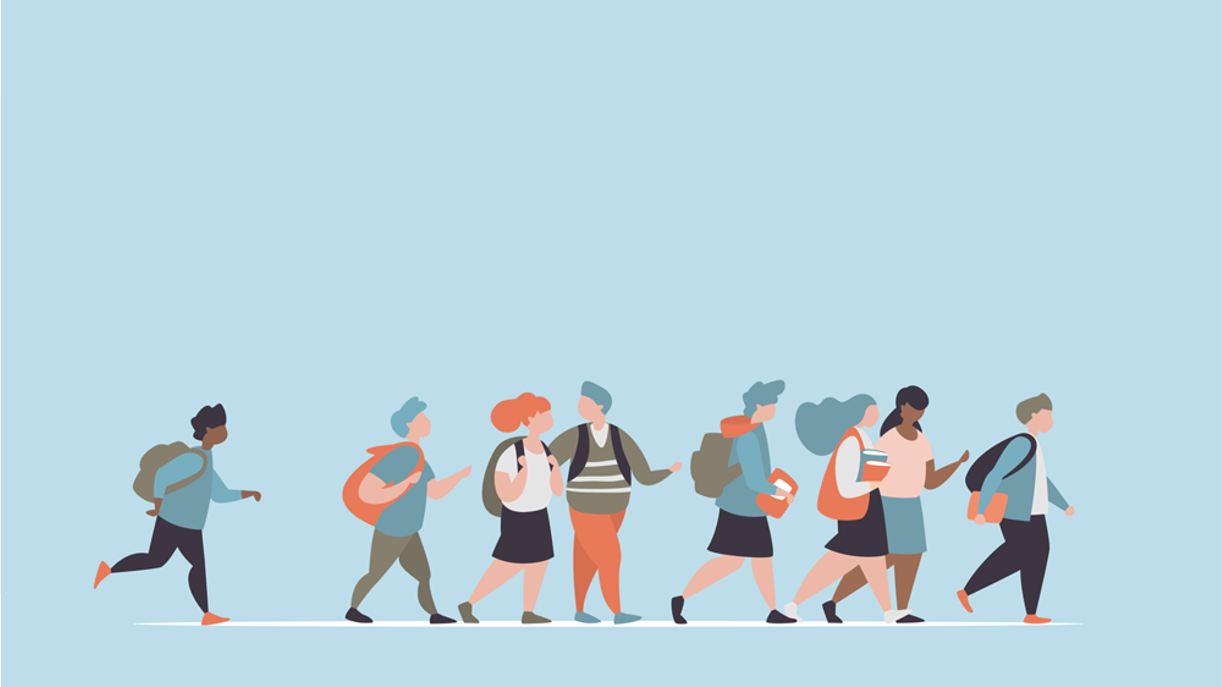 THANKS